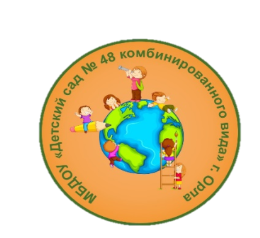 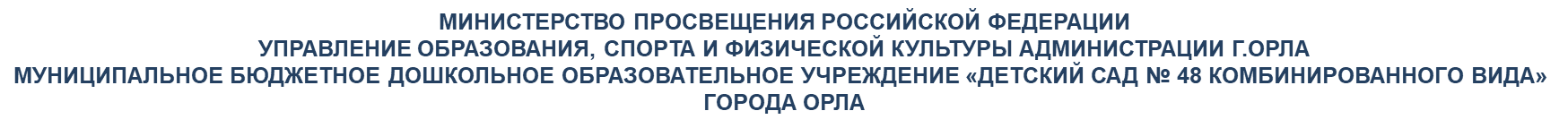 ПЕДАГОГИЧЕСКИЙ ПРОЕКТ
«Читаем вместе»
Возраст обучающихся: воспитанники 4-5 лет
Количество обучающихся: 26 детей
Срок реализации: 1 неделя
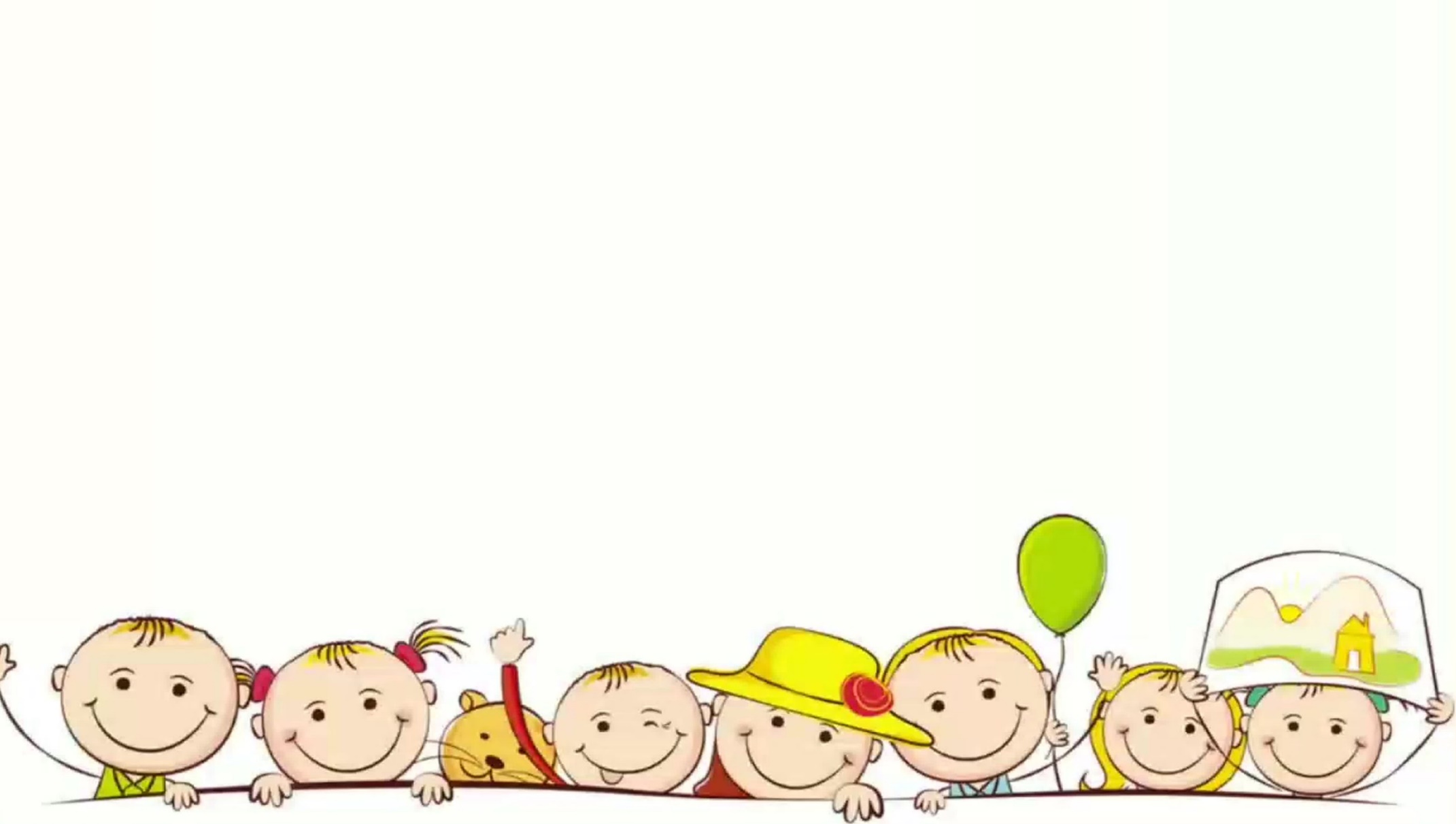 Автор-составитель:
Рожкова Евгения Александровна, 
Воспитатель
Сапелкина Елизавета Анатольевна,
Воспитатель
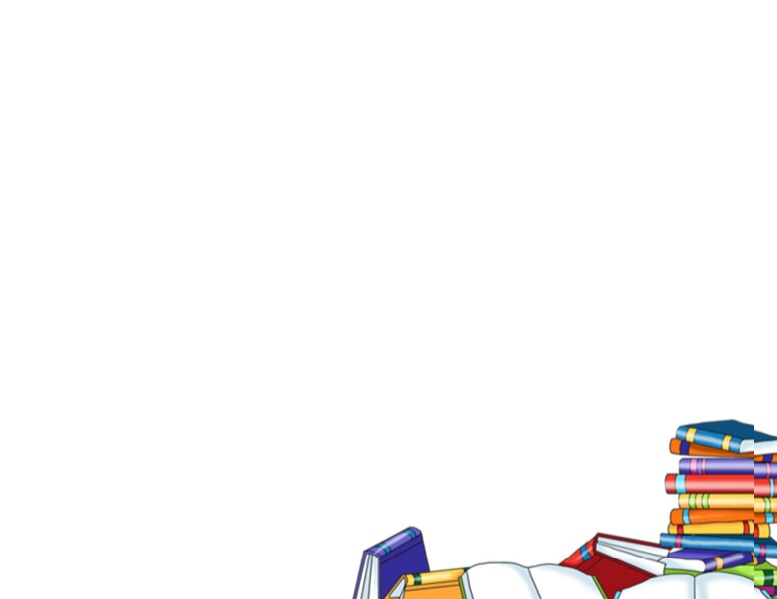 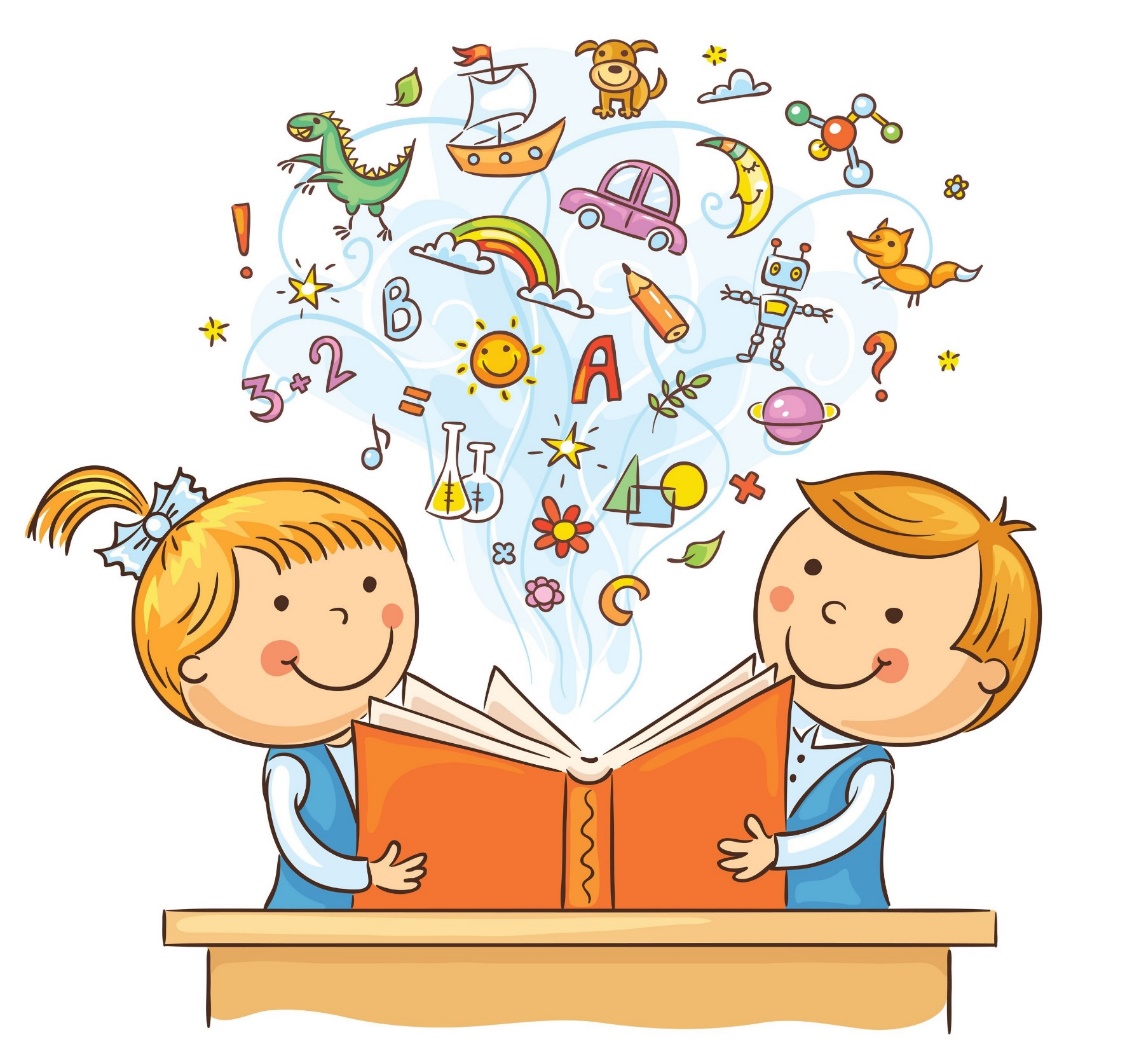 Книга входит в жизнь ребенка с самого раннего возраста, сопровождает на протяжении всего дошкольного детства и остается с ним на всю жизнь. С книгой начинается его знакомство с миром литературы, с миром человеческих взаимоотношений и со всем окружающим миром в целом
Тип проекта: коммуникативно-творческий, детско-семейный
По количеству участников: групповой
По длительности: краткосрочный (21.08.2023 – 25.08.2023)
Участники проекта: воспитанники средней группы, воспитатели, родители воспитанников
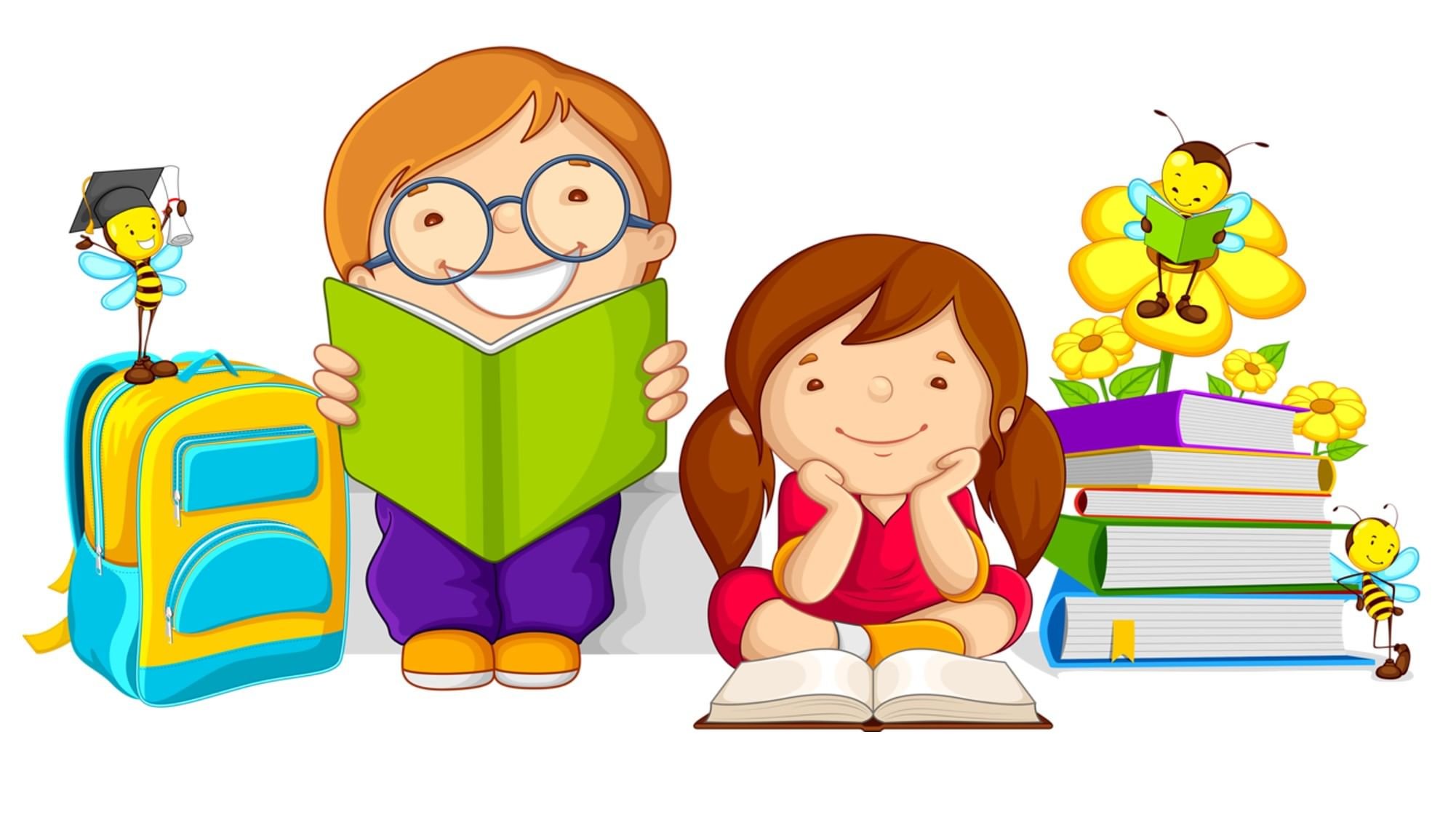 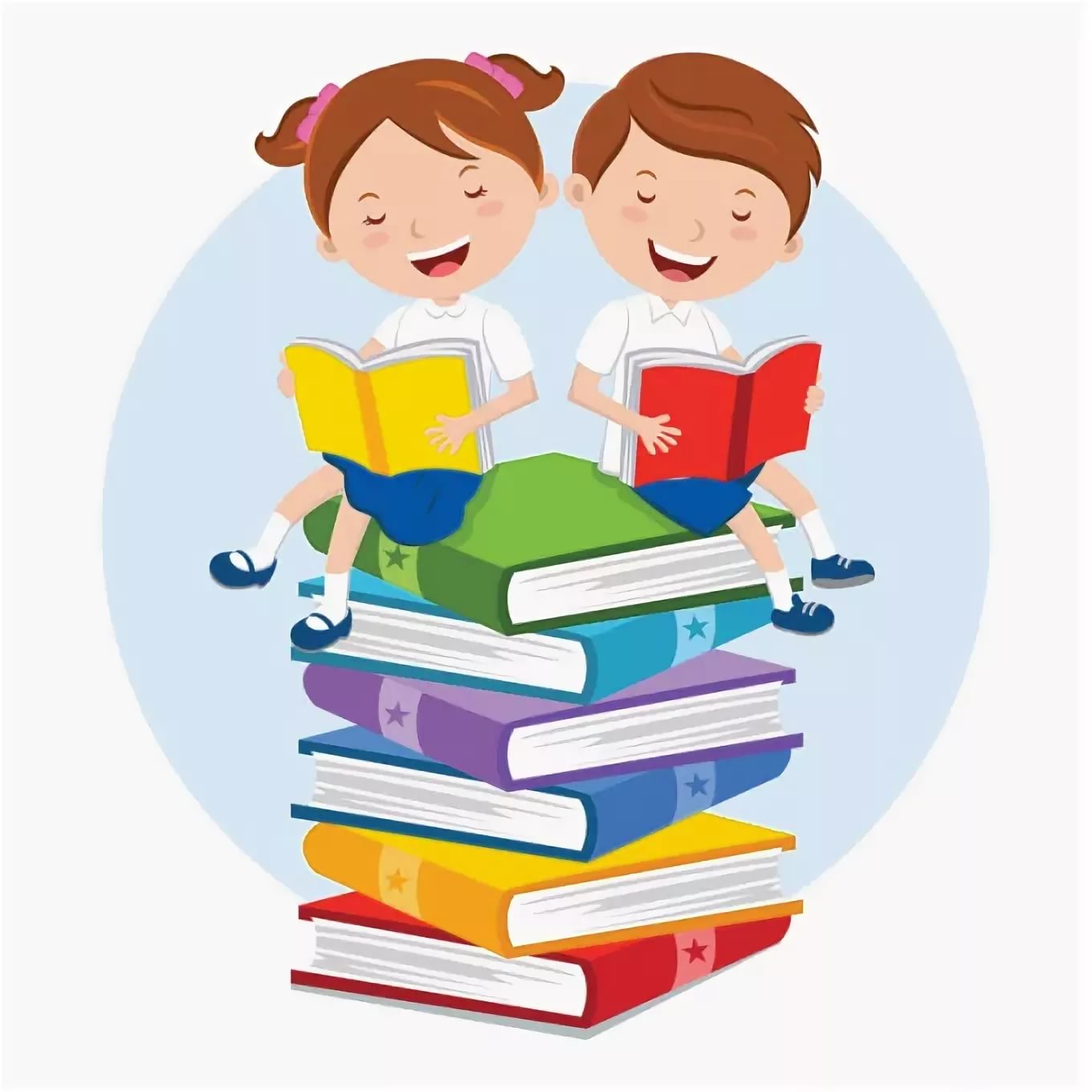 Цель: помочь родителям осознать ценность детского чтения как эффективного средства образования и воспитания дошкольников, интеллектуального ресурса их развития личности, как залог их жизненного успеха; активизировать работу родителей по пропаганде и развитию детского чтения в семье, вовлечь каждого родителя в решение проблемы детского чтения и развития
Задачи:
Обучающие:
-прививать интерес к чтению литературных произведений, их обсуждению;
-учить самостоятельно и последовательно передавать содержание текста, использовать в пересказе выразительные средства, характерные для литературного произведения;
-формировать умение с помощью воспитателя инсценировать и драматизировать сказки;
-побуждать к заучиванию наизусть коротких стихотворных текстов;
 Развивающие:
-развивать познавательный процесс;
-развивать восприятие, диалогическую и монологическую речь, память, мышление;
-развивать желание узнавать из книг информацию об окружающем мире, о существовании в нём добра и зла;
Воспитательные:
- способствовать поддержанию традиций семейного чтения;
- воспитывать бережное отношение к книге; 
-воспитывать отзывчивость на содержание прочитанного, радоваться победе положительного героя.
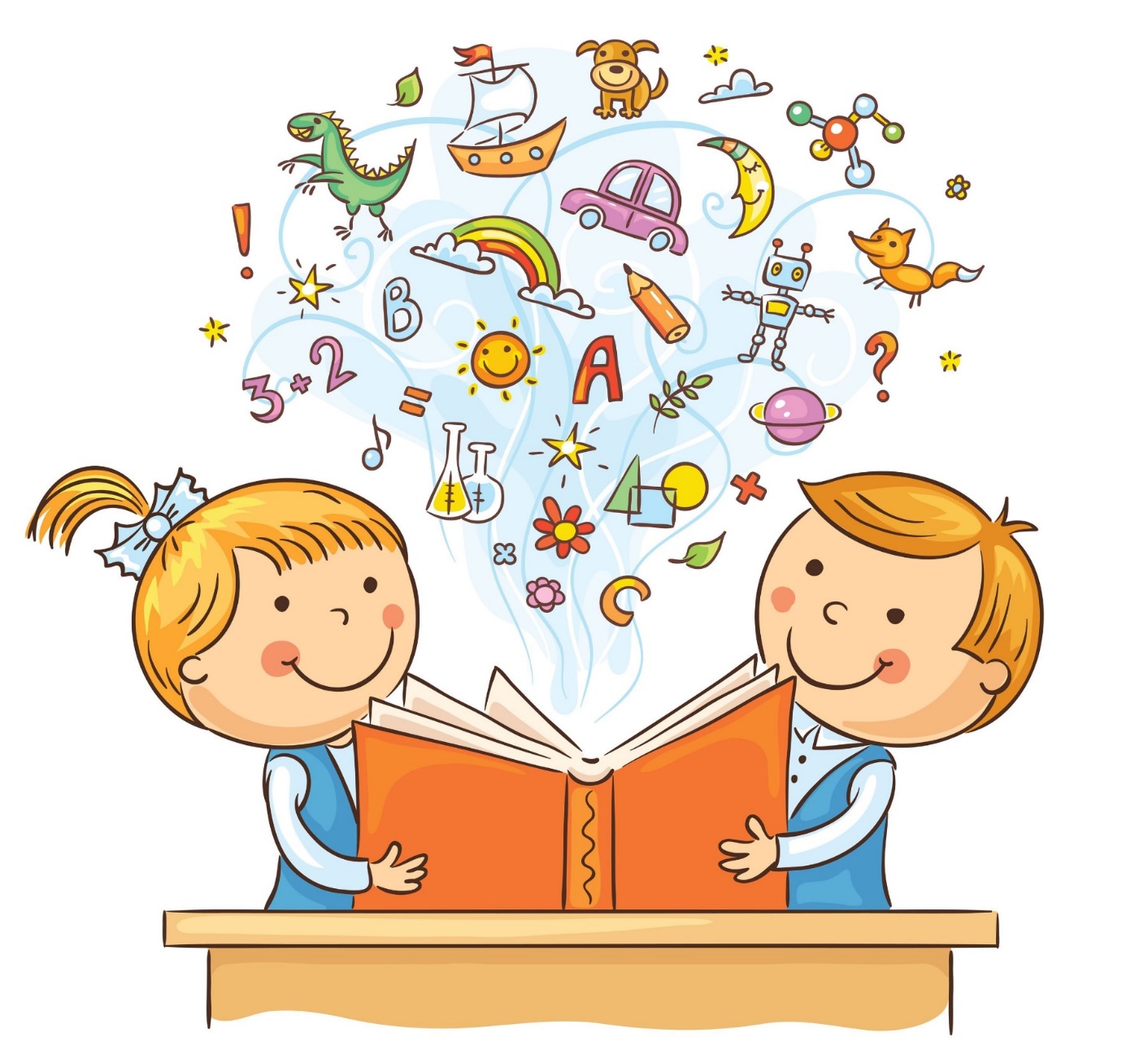 Задачи по работе с родителями:
1.	Приобщать детей и родителей культуре совместного семейного чтения, воспитывать грамотного читателя.
2.	Повысить эффективность работы по приобщению детей к чтению книг во взаимодействии всех участников образовательного процесса: педагогов, детей, родителей.
3.	Способствовать поддержанию традиций семейного чтения.
4.	Повысить культуру речи педагогов, родителей, детей.
5.	Воспитывать бережное отношение к книге.
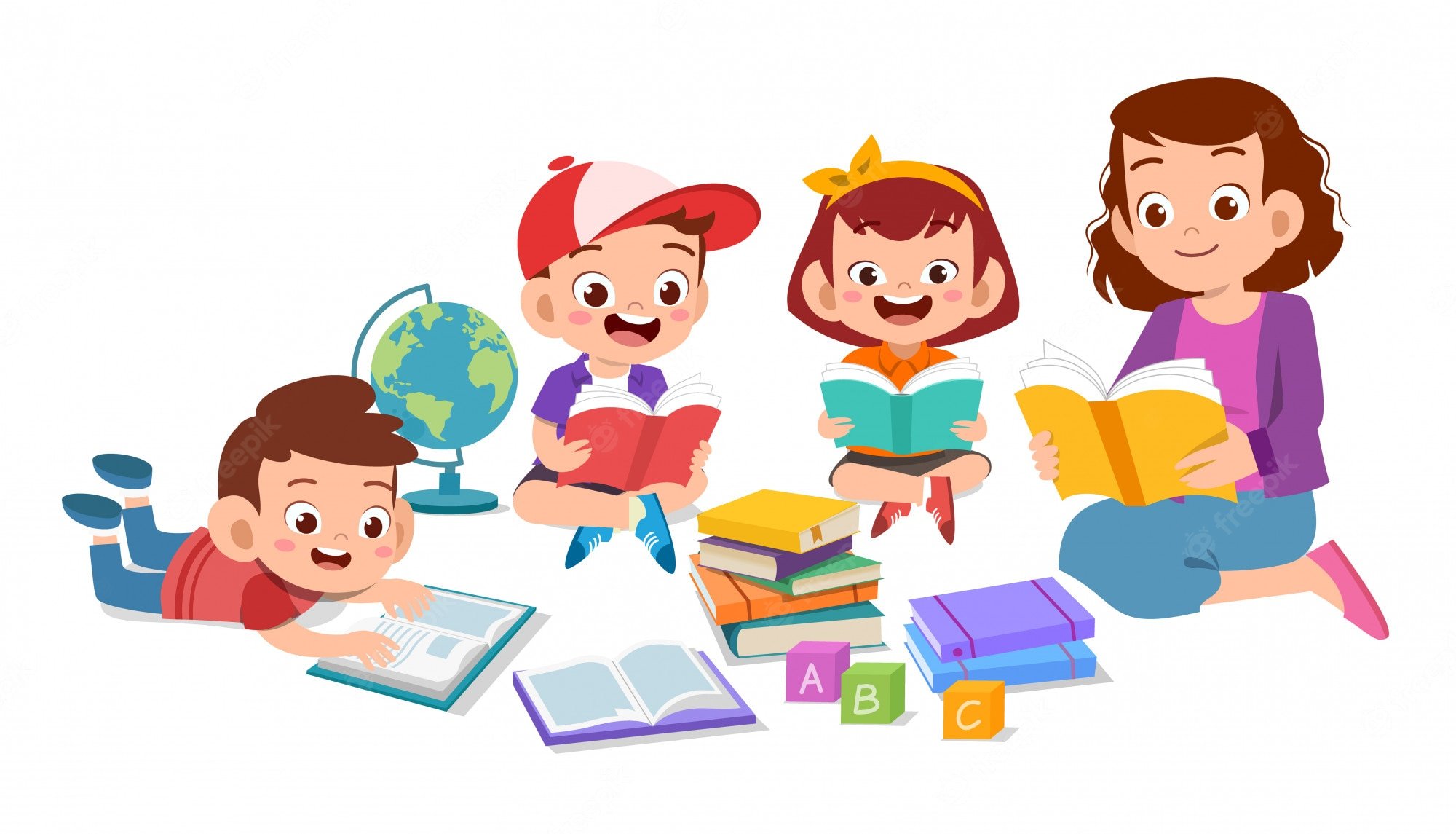 Ресурсы проекта :
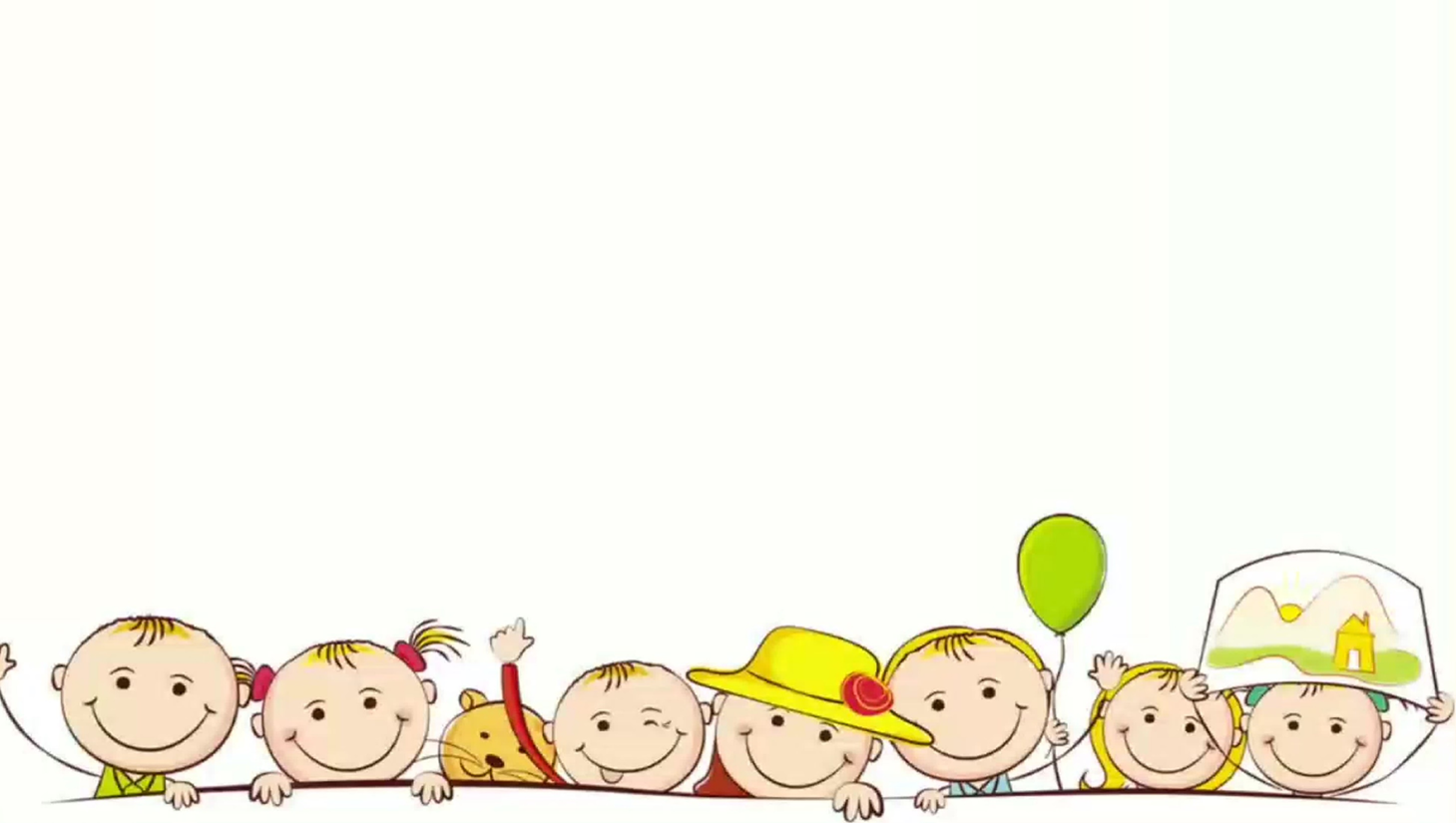 ПРИМЕРНЫЙ ПОЭТАПНЫЙ ПЛАН ПРОЕКТА:
Первый этап- подготовительный
1. Подбор и анализ методической литературы и интернет- ресурсов по теме проекта.
2. Диагностика знаний детей по теме проекта, анкетирование родителей.
3. Составление плана работы над проектом.
Второй этап -основной
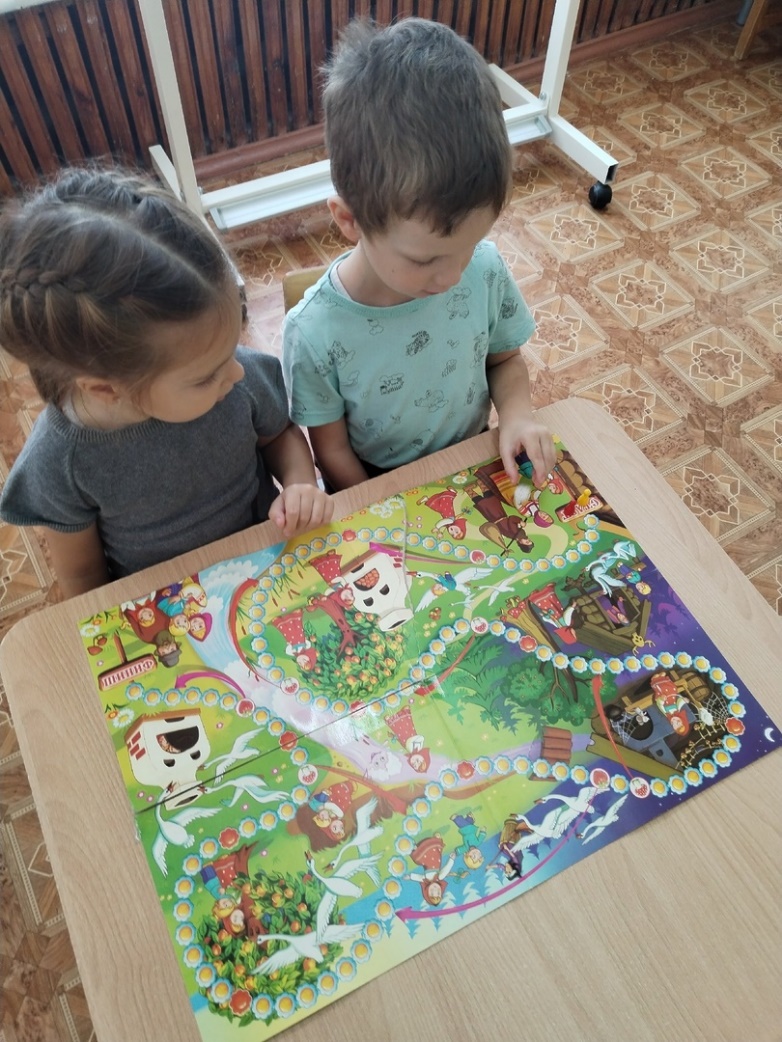 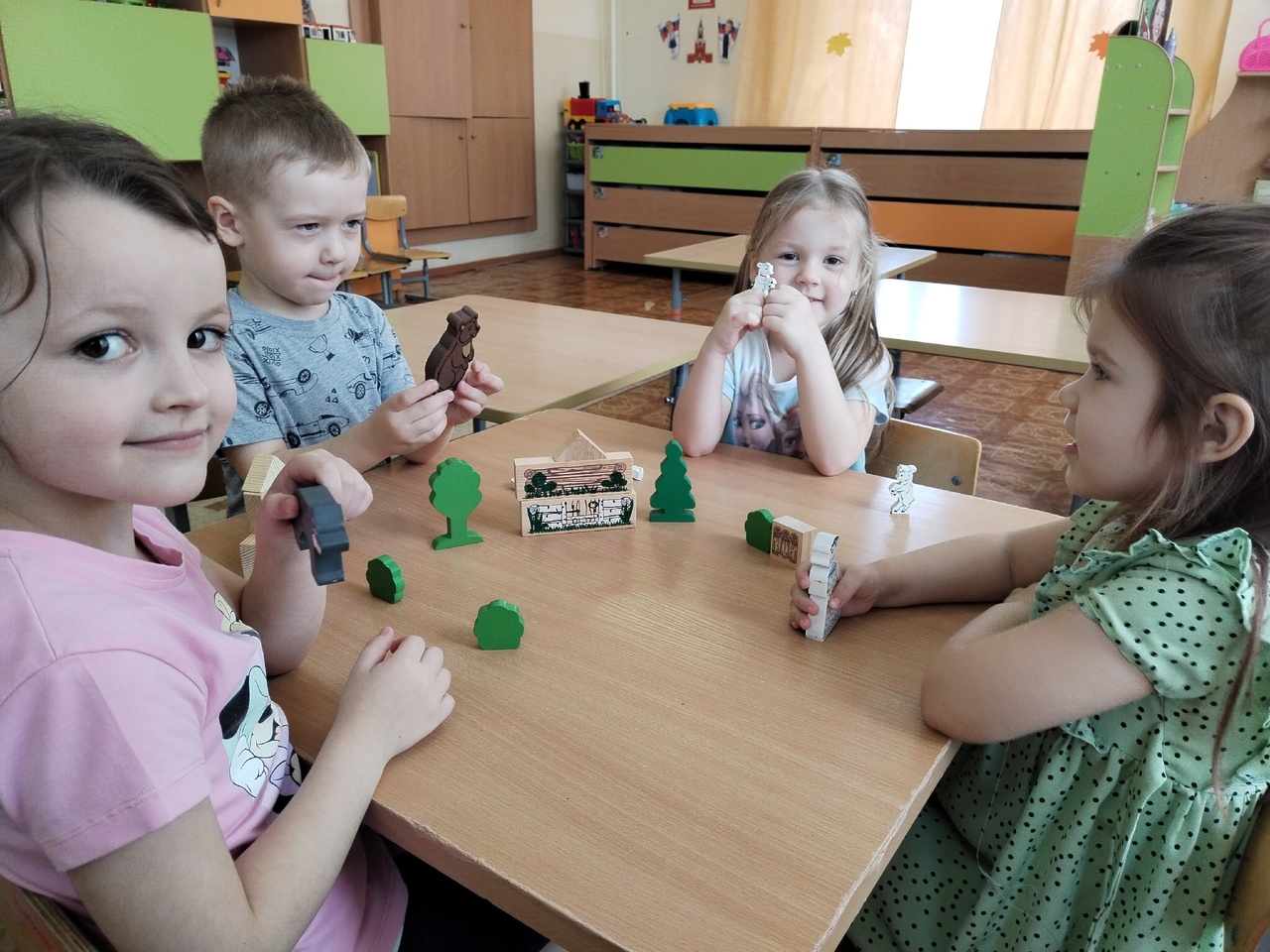 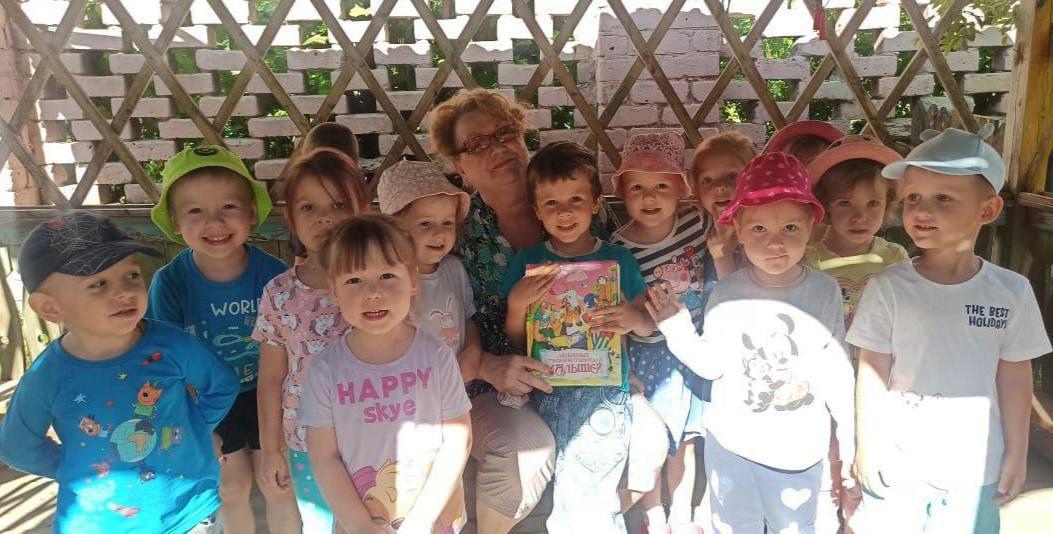 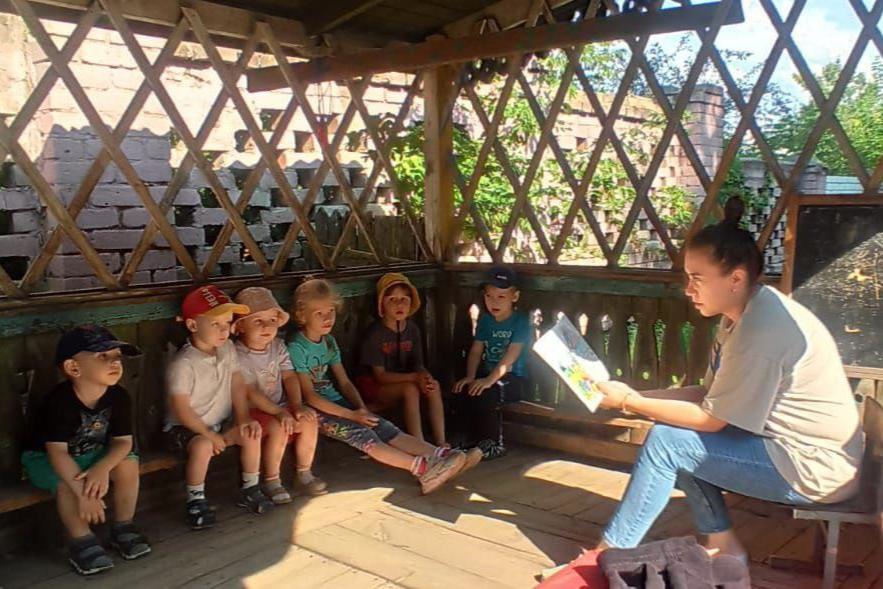 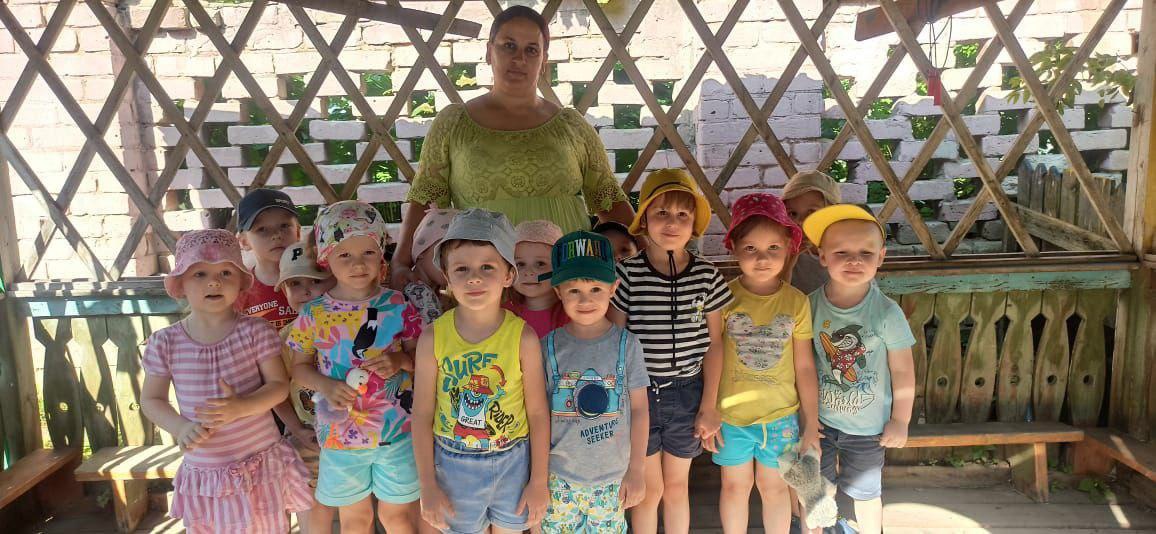 Третий этап – заключительный
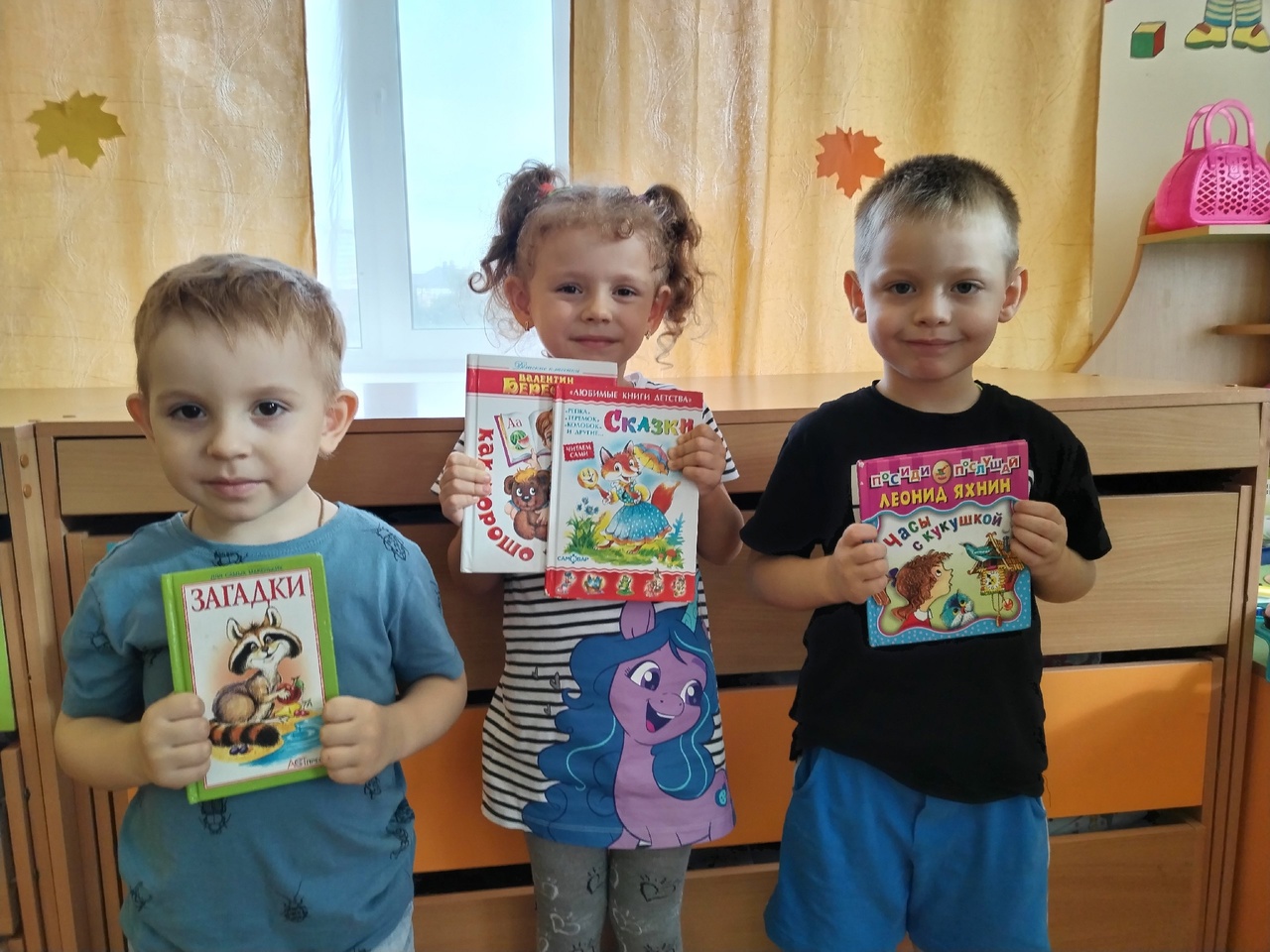 »
участие в акции «Подари книгу
Конечные результаты
Родители:

Ежедневно поддерживают традиции семейного чтения.
Повышают интерес ребенка к чтению художественной литературы.
Расширяют круг детского чтения за счет введения новых тематических рубрик.
Проявляют уважение к чтению и относятся к нему, как к серьезному и очень важному и нужному семейному занятию
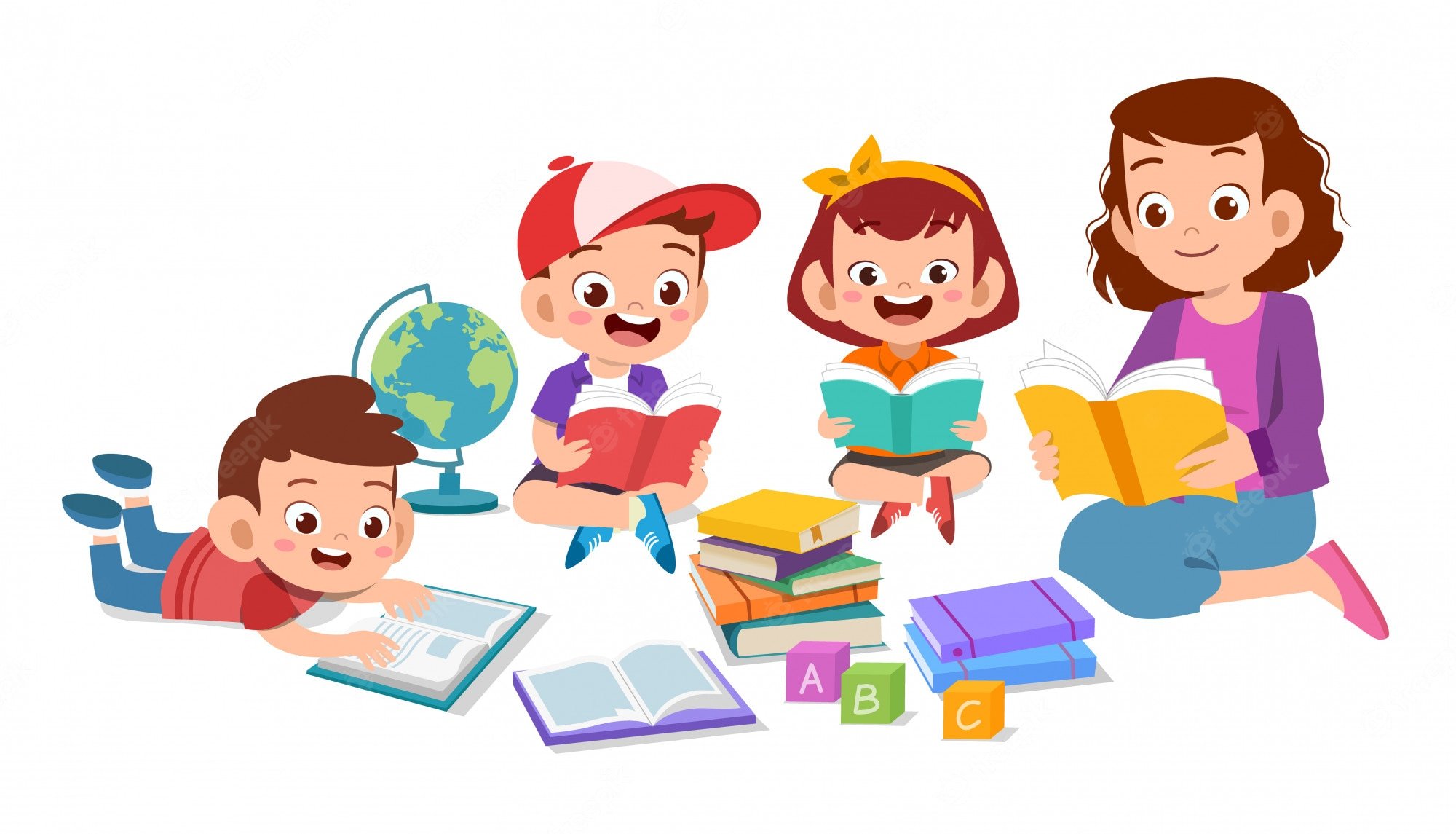 Воспитанники:
Умеют самостоятельно выбирать художественные произведения для семейного прочтения.
Умеют правильно обращаться с книгой, ведут беседы о прочитанном, анализировать текст на доступном уровне.
Сформирован интерес к литературе как к виду искусства.
Сформированы нравственные качества ребенка.
Сформирована потребность ежедневного общения с художественной литературой.
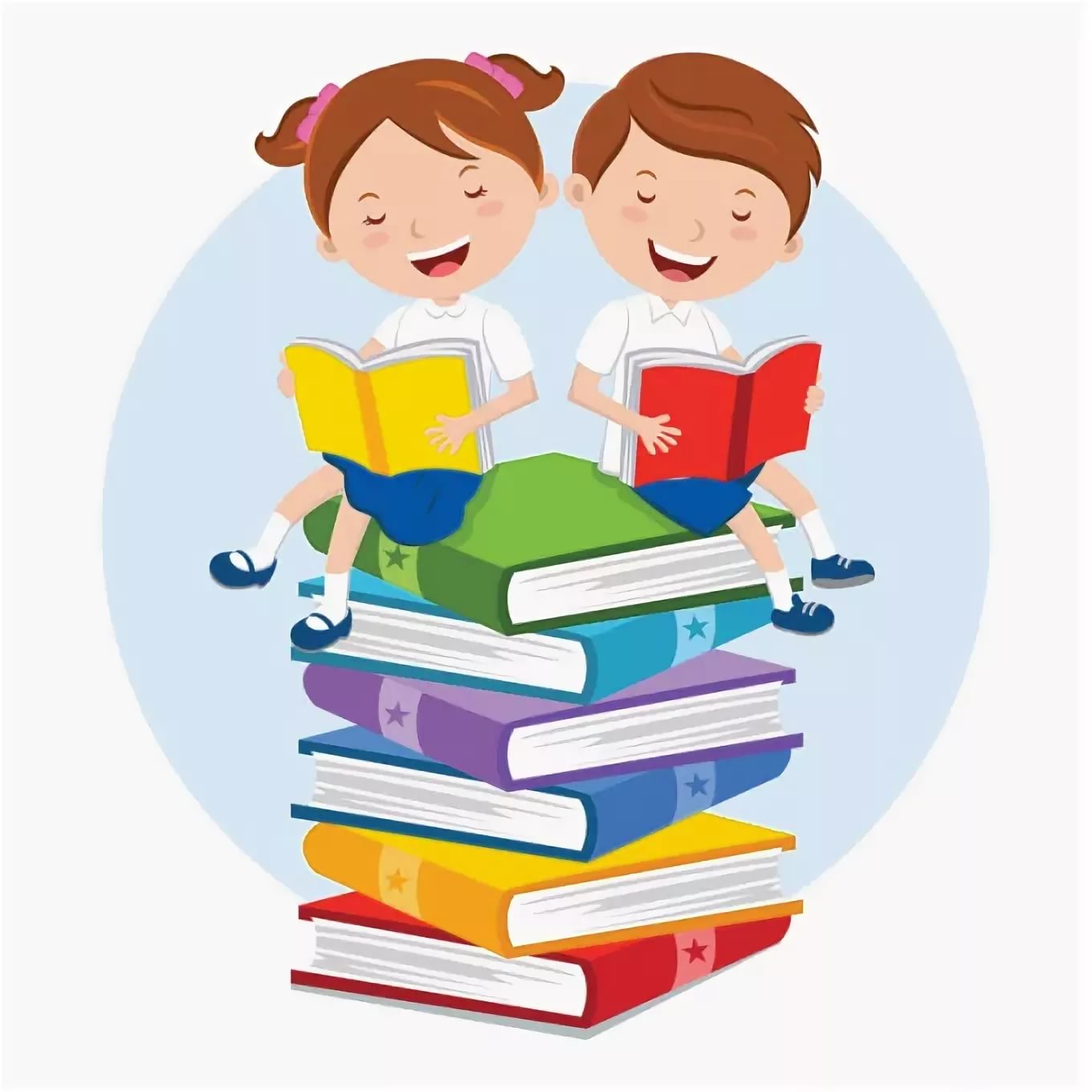